Unit 4helloes , helpers & heroes
Lesson 2
Have you bought the flowers yet ?
A – 5 letters
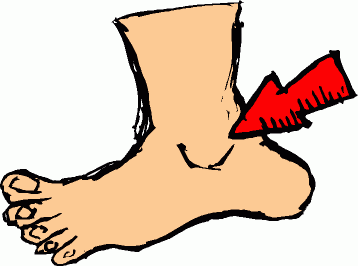 ankle
C – 7 letters
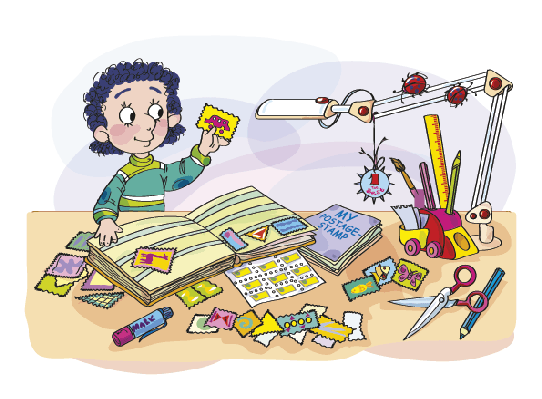 collect
G – 5 letters
2 parts
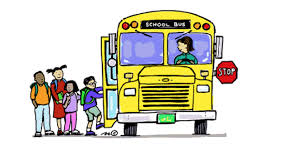 get on ( a bus )
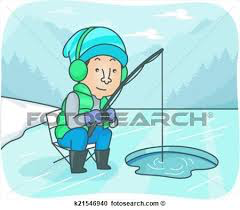 i – 3 letters
icy
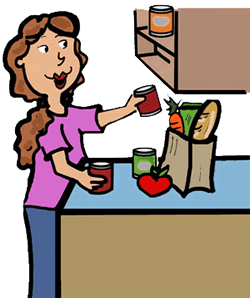 P – 7 letters
2 parts
put away
S – 6 letters
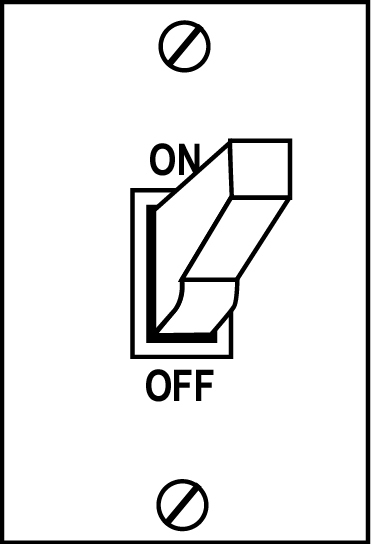 switch on / off
W – 9 letters
2 parts
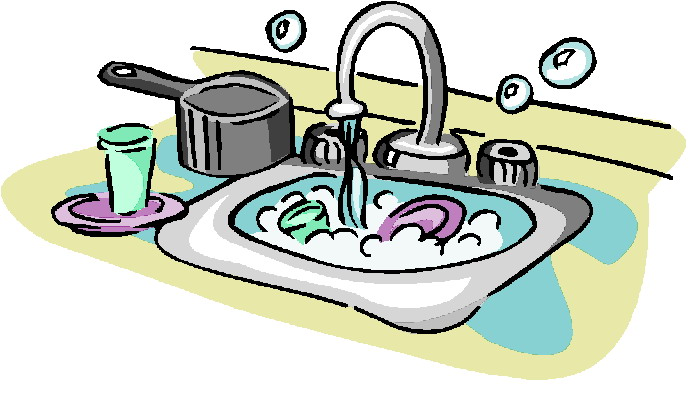 washing up
New words
Ankle
Collect
get on ( a bus )
Icy
put away
switch on / off
washing up
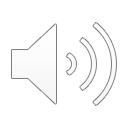 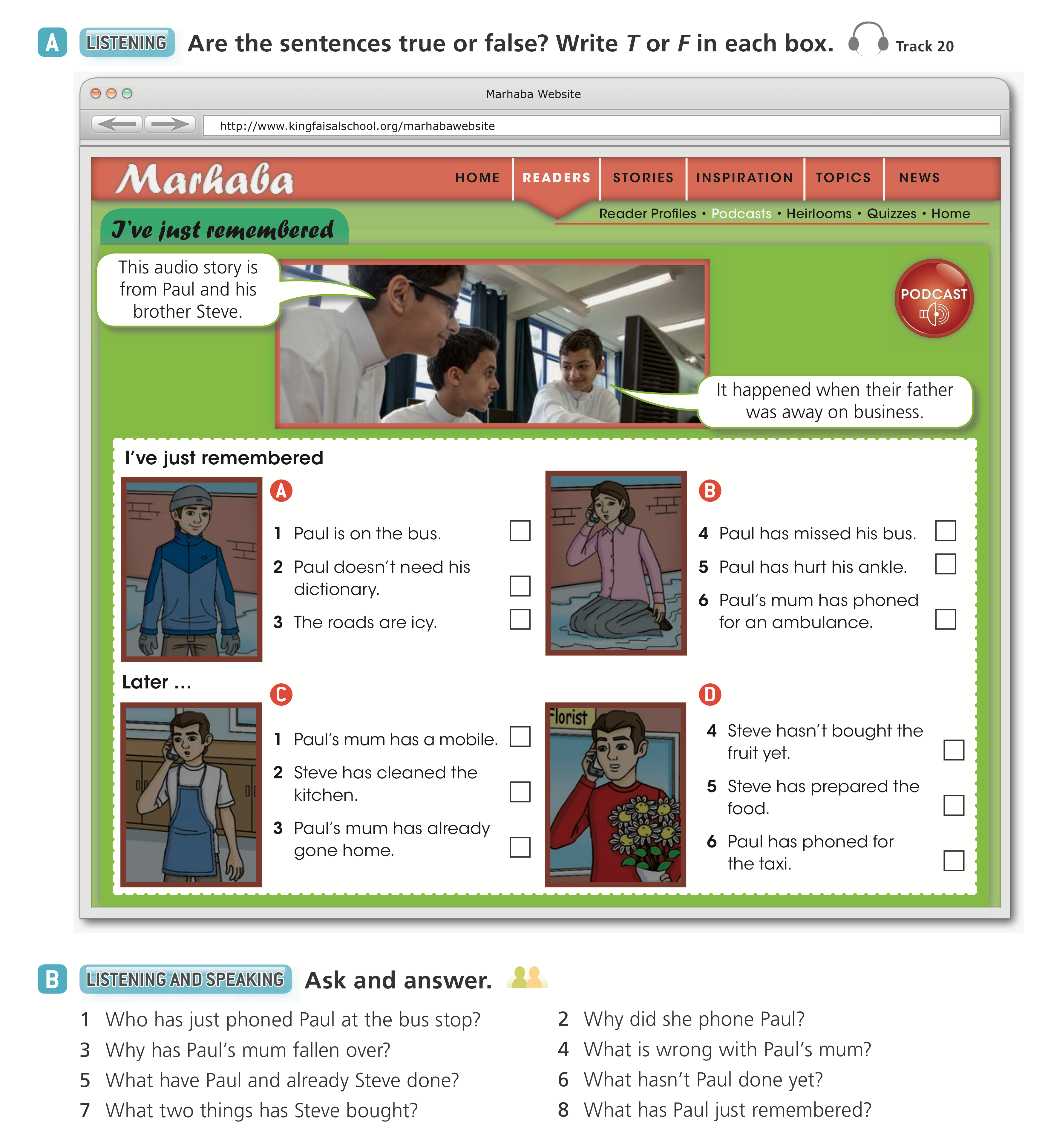 F
T
F
F
T
T
T
F
F
T
F
F
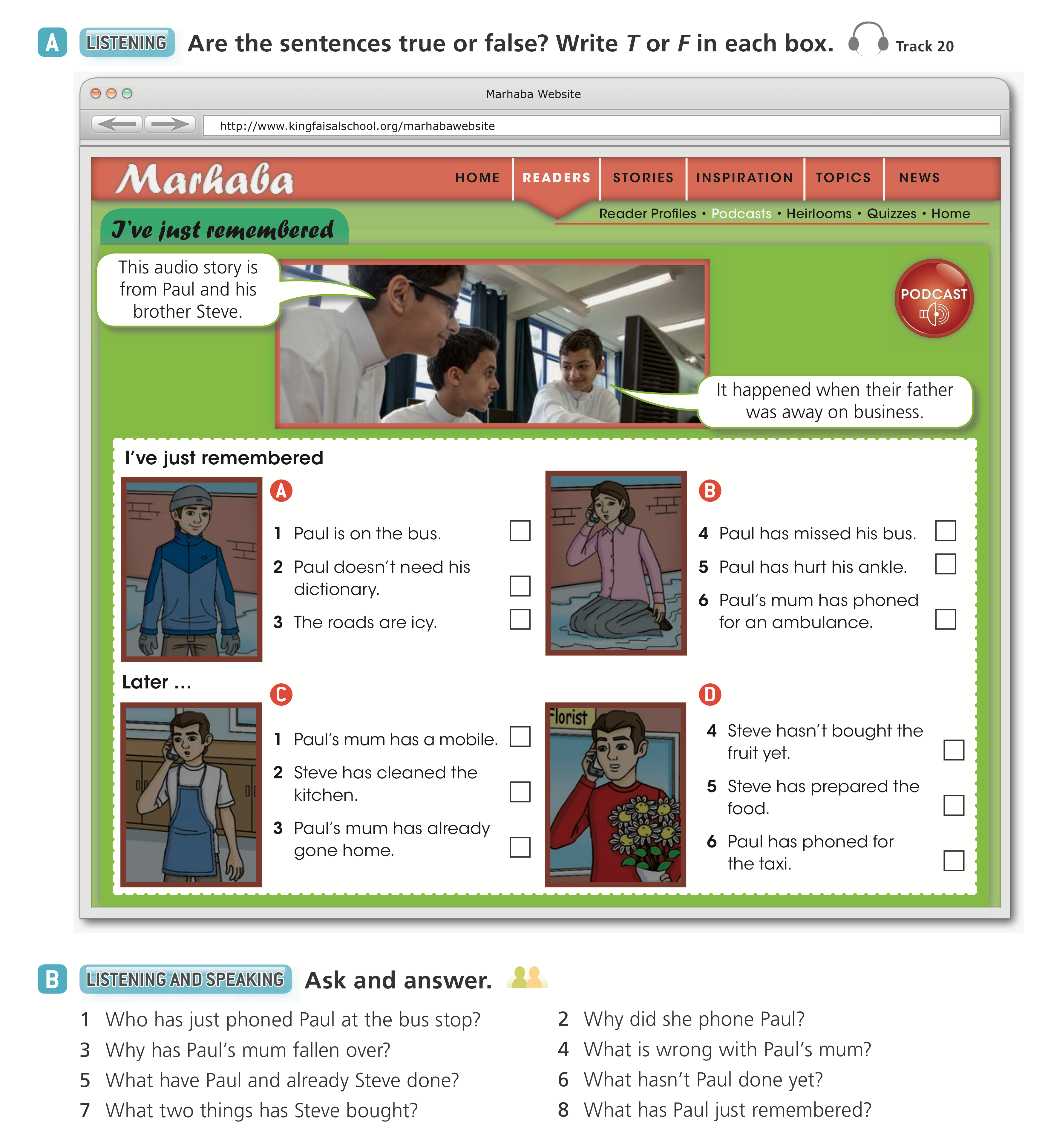 1 Paul’s mum has (just) phoned Paul.
4 She’s hurt her ankle.
2 Because Paul has forgotten his dictionary.
3 Because the water from the rain has frozen.
5 They have done the things on their mother’s list.
6 He hasn’t ordered a taxi.
8 He hasn’t phoned for a taxi.
7 Fruit and flowers.
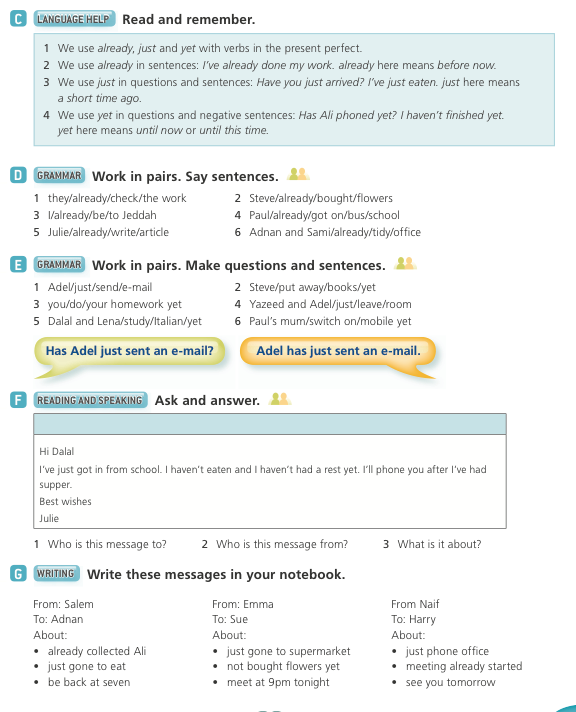 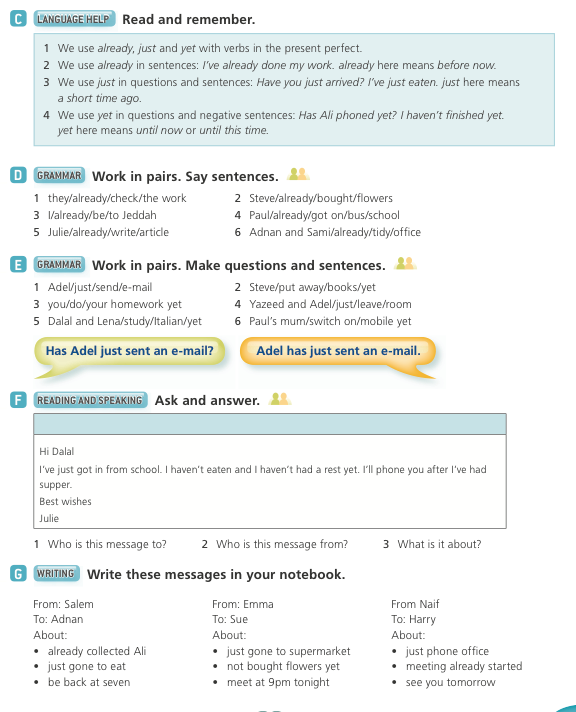 1 They have already checked the work.
2 Steve has already bought flowers.
3 I have already been to Jeddah.
4 Paul has already got on the bus to school.
5 Julie has already written the/her article.
6 Adnan and Sami have already tidied the/their office.
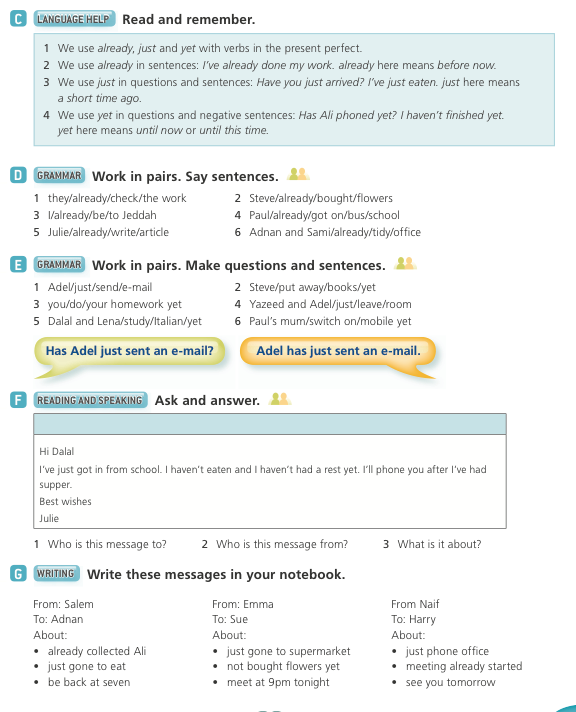 2 Has Steve put away his books yet? No, Steve hasn’t put away his books yet.
3 Have you done your homework yet? No, I haven’t done my homework yet.
4 Have Yazeed and Adel just left the room? Yes, Yazeed and Adel have just left the room.
5 Have Dalal and Lena studied Italian yet? No, Dalal and Lena haven’t studied Italian yet.
6 Has Paul’s mum switched on her mobile yet? No, Paul’s mum hasn’t switched on her mobile yet.
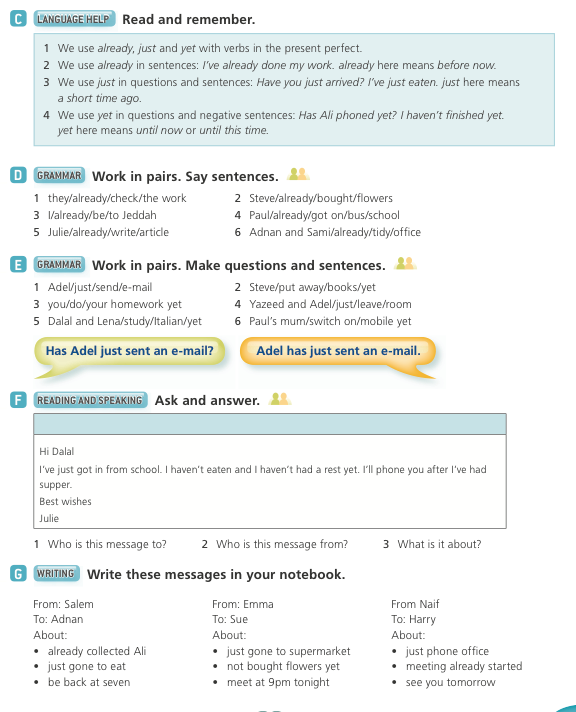 3 Julie is tired and hungry now, but will phone later.
1 Dalal
2 Julie
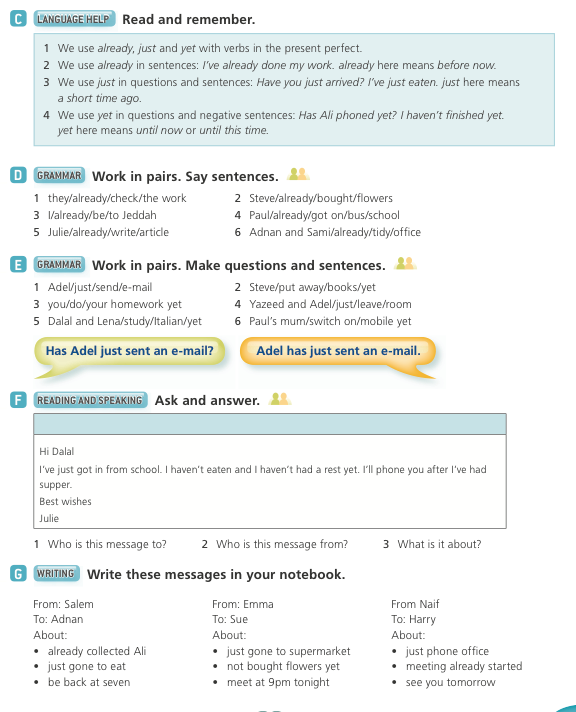